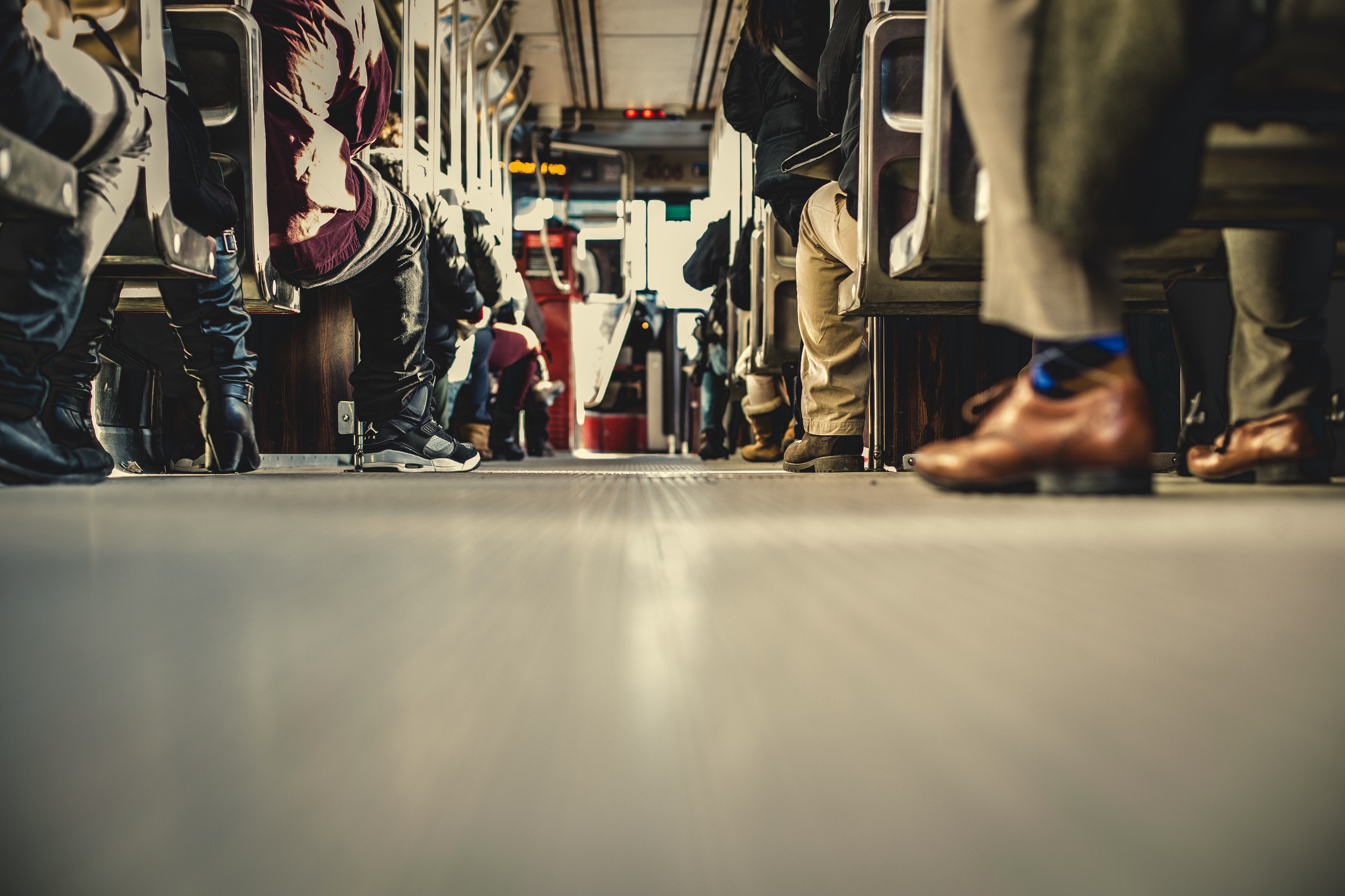 1 Tim 2:1-7
Bid Vir Alle Mense
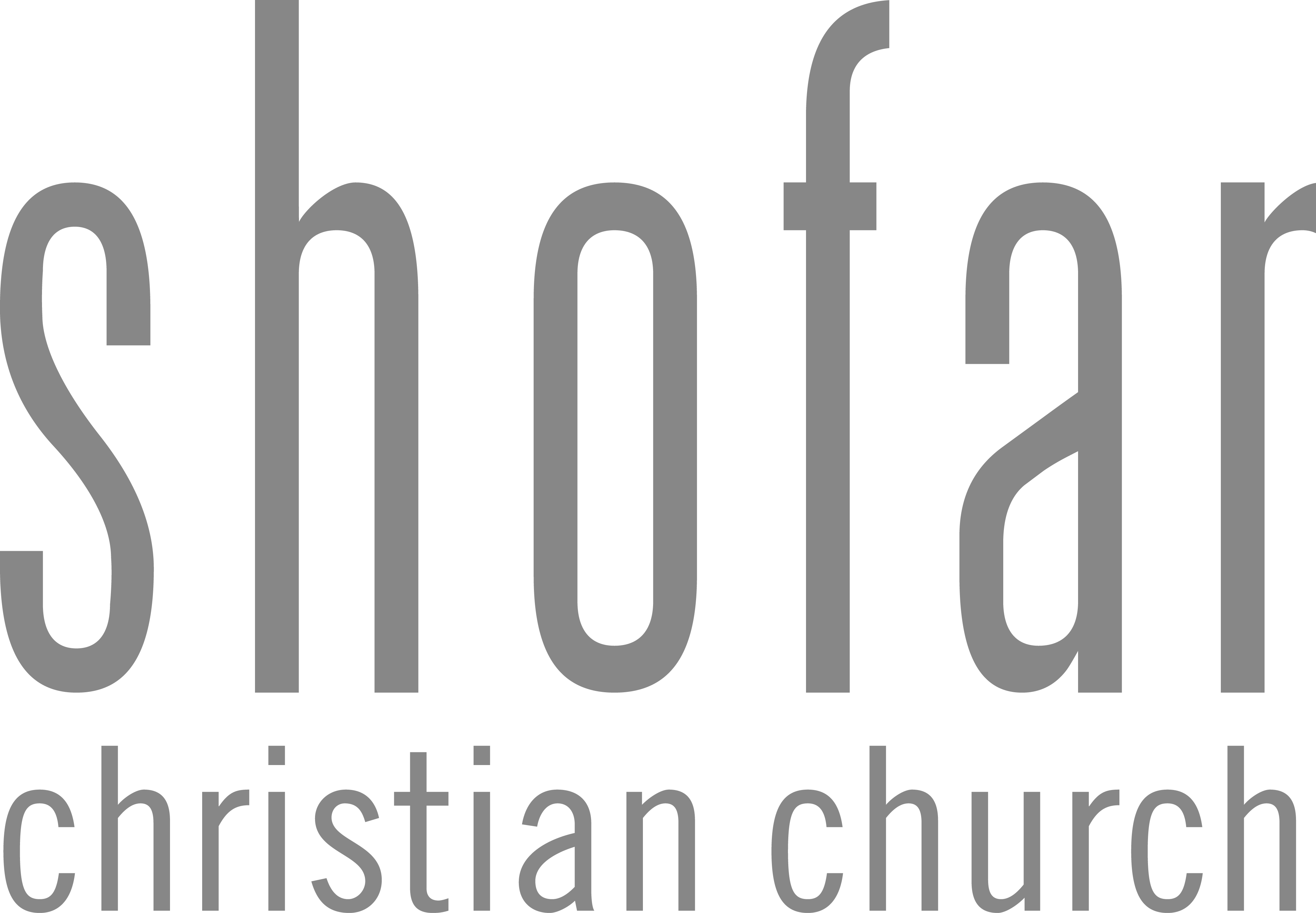 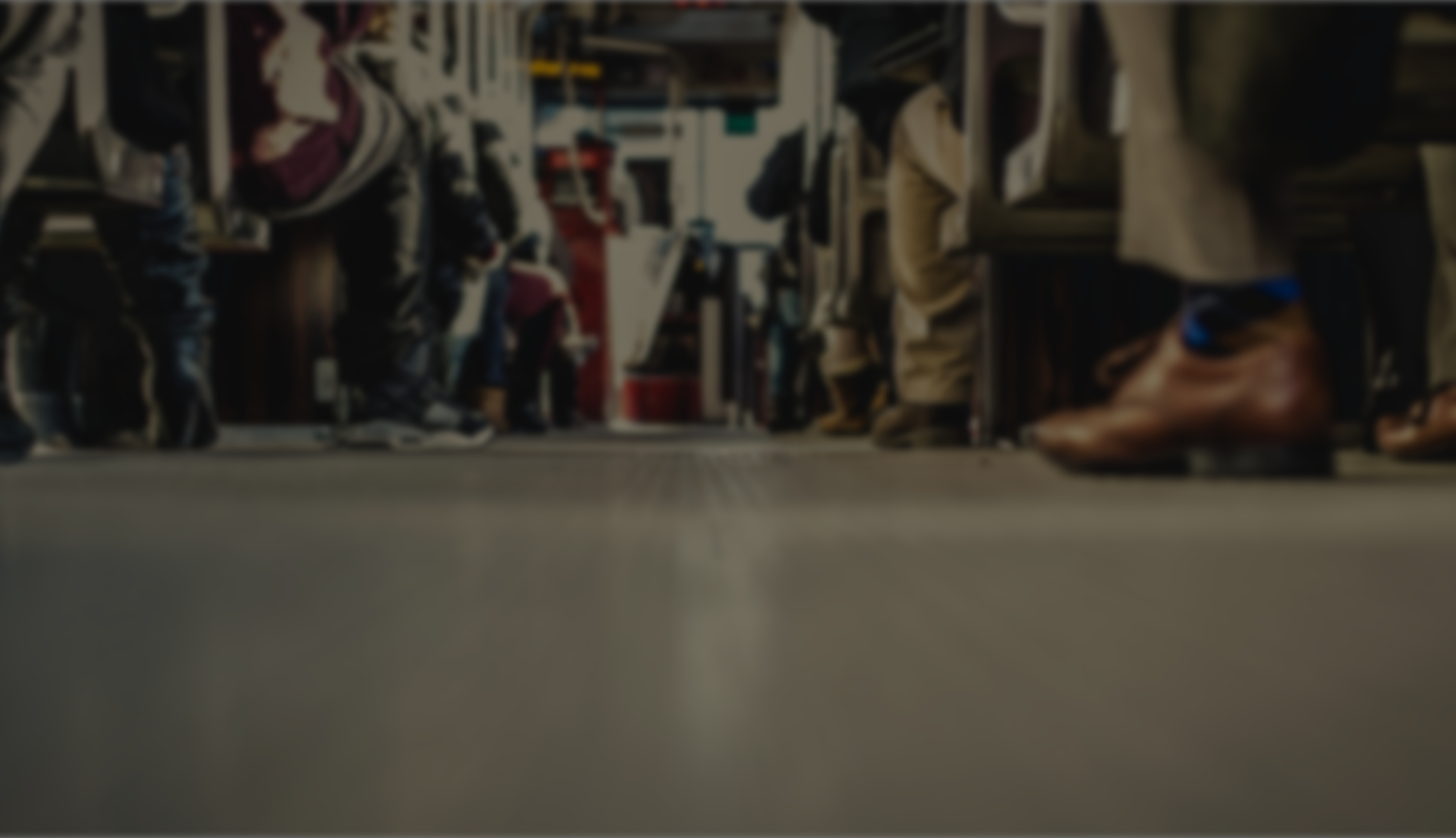 1 Tim 2:1-7
1IN die eerste plek vermaan ek dan dat smekinge, gebede, voorbedes, danksegginge gedoen moet word vir alle mense; 2 vir konings en almal wat hooggeplaas is, sodat ons ’n rustige en stil lewe kan lei in alle godsvrug en waardigheid. 3Want dit is goed en aangenaam voor God, ons Verlosser, 4 wat wil hê dat alle mense gered word en tot kennis van die waarheid kom.
Caption
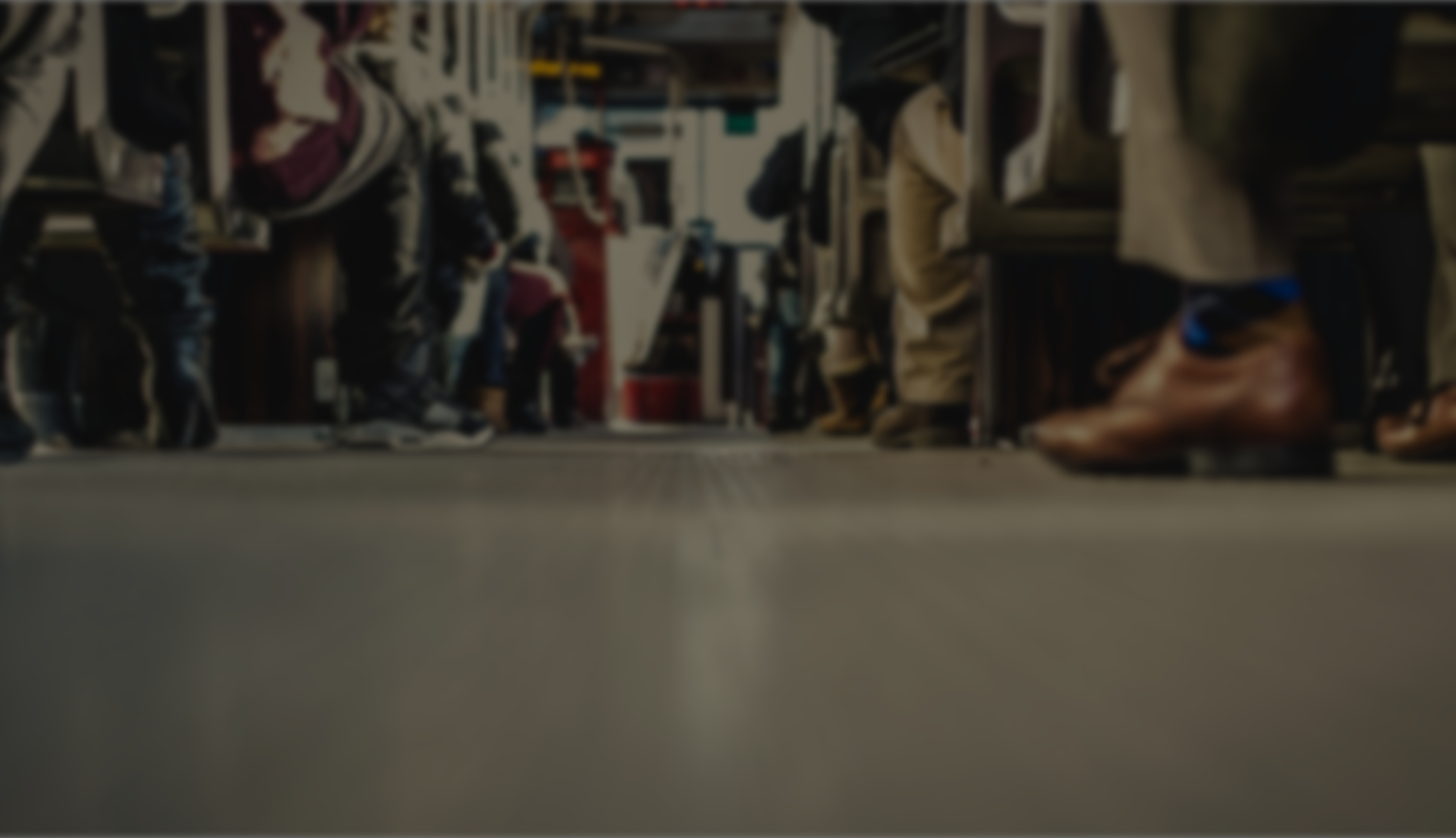 1 Tim 2:1-7
5Want daar is een God en een Middelaar tussen God en die mense, die mens Christus Jesus, 6 wat Homself gegee het as ’n losprys vir almal, as die getuienis op die regte tyd, 7waartoe ek aangestel is as ’n prediker en apostel—ek sê die waarheid in Christus, ek lieg nie—’n leraar van die heidene in geloof en waarheid.
Caption
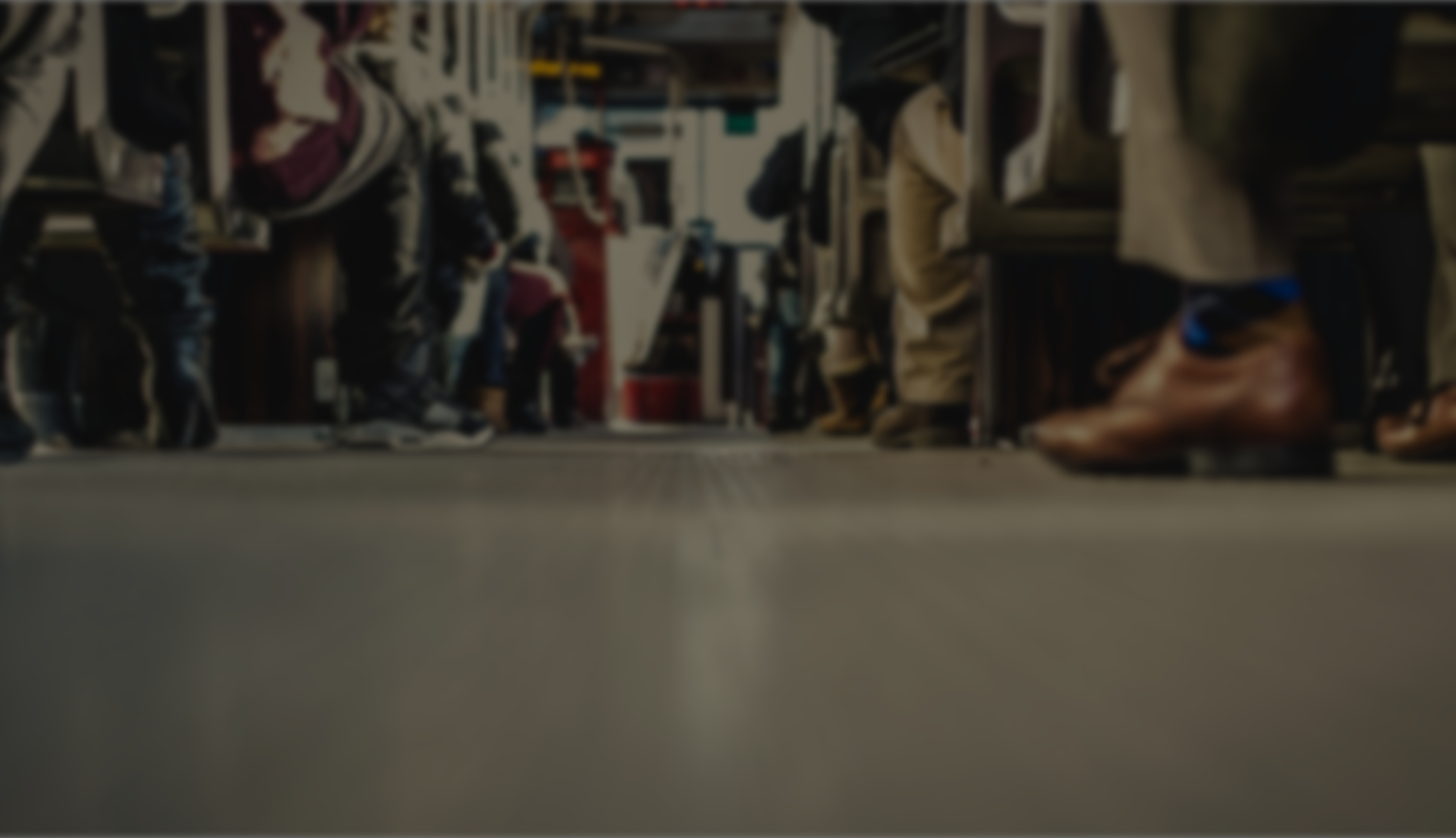 1 Tim 2:1
1IN die eerste plek vermaan ek dan dat smekinge, gebede, voorbedes, danksegginge gedoen moet word vir alle mense;
Caption
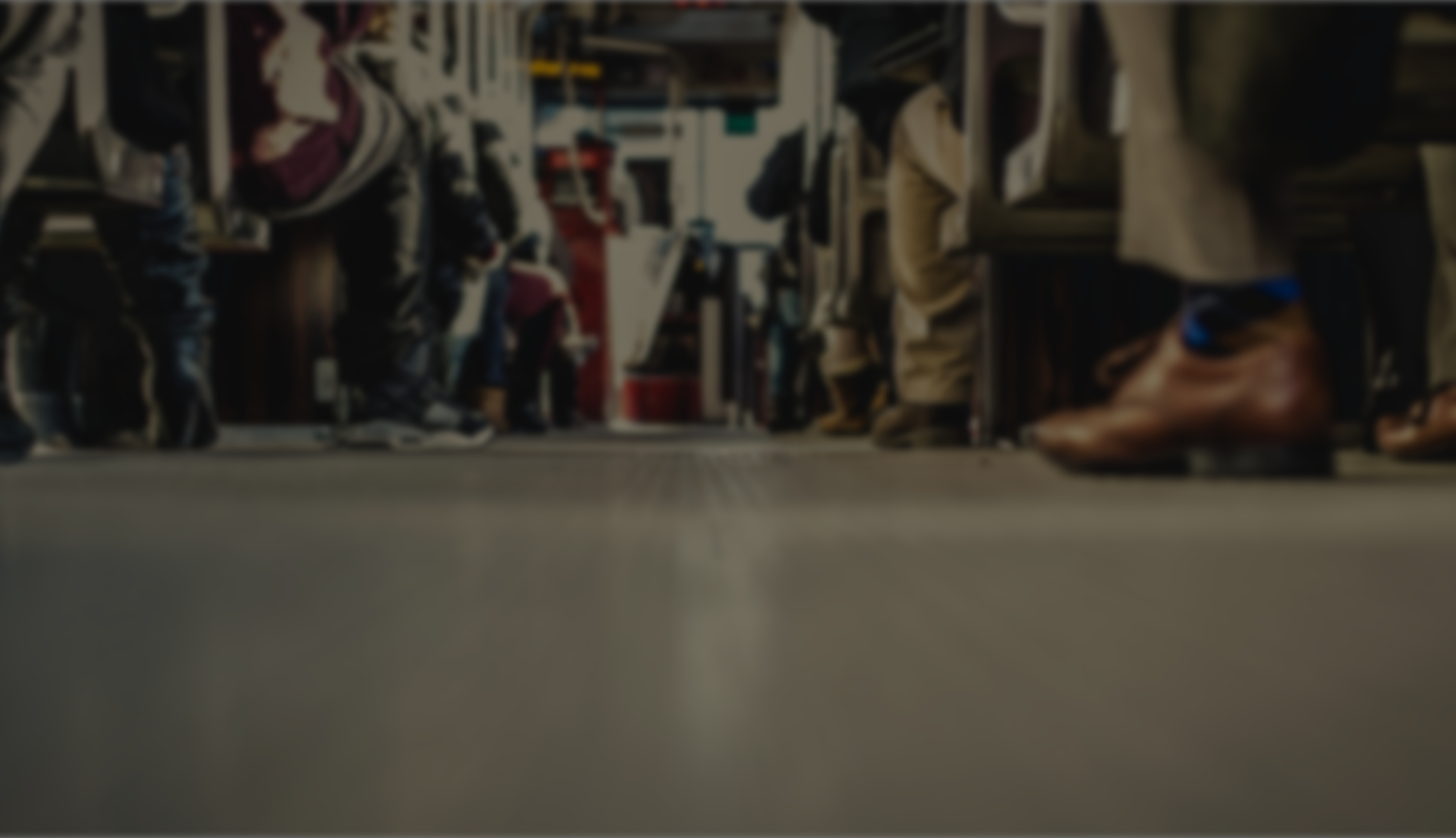 1 Tim 2:2
2 vir konings en almal wat hooggeplaas is, sodat ons ’n rustige en stil lewe kan lei in alle godsvrug en waardigheid.
Caption
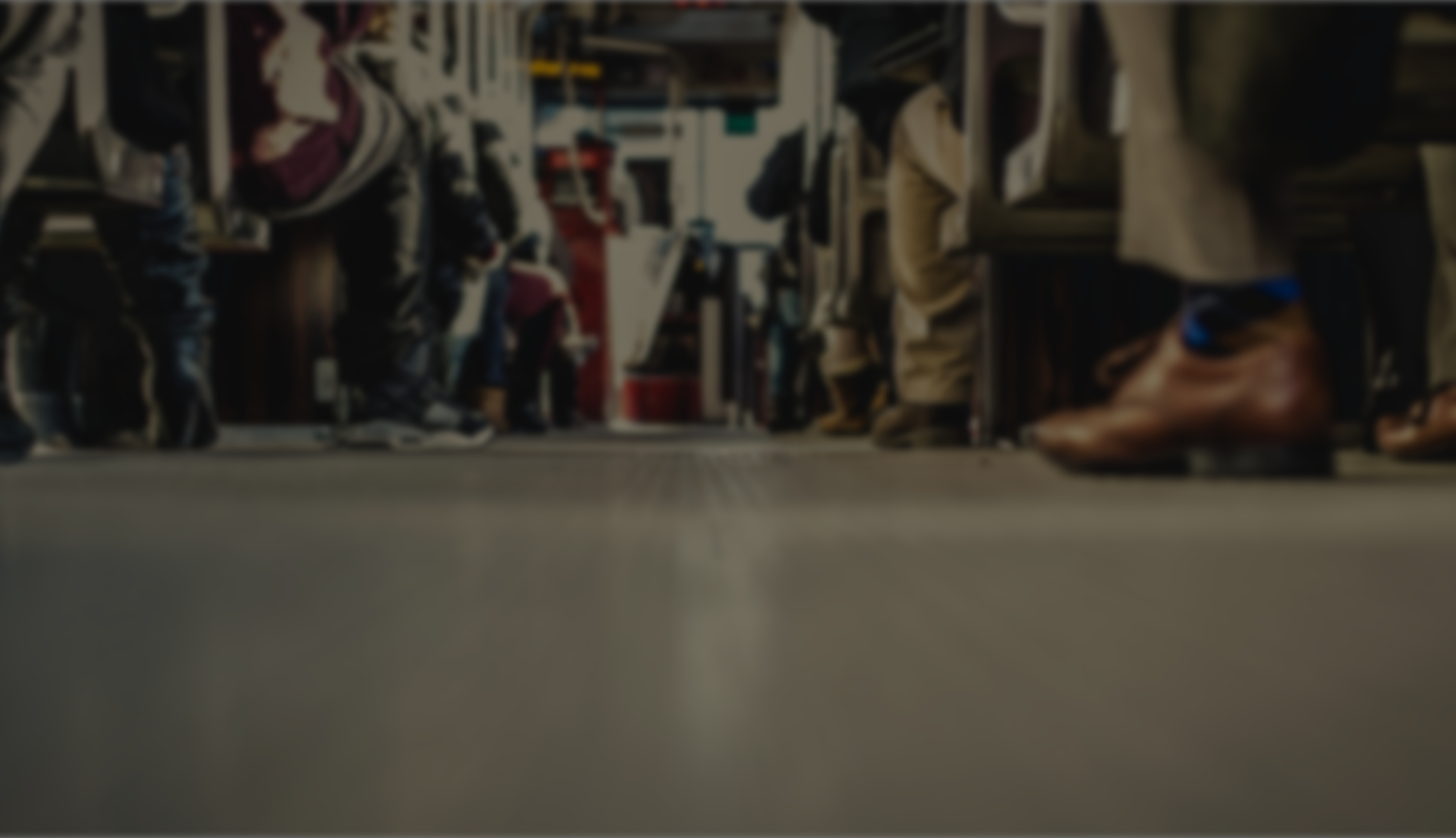 1 Tim 2:3-4
3Want dit is goed en aangenaam voor God, ons Verlosser, 4 wat wil hê dat alle mense gered word en tot kennis van die waarheid kom.
Caption
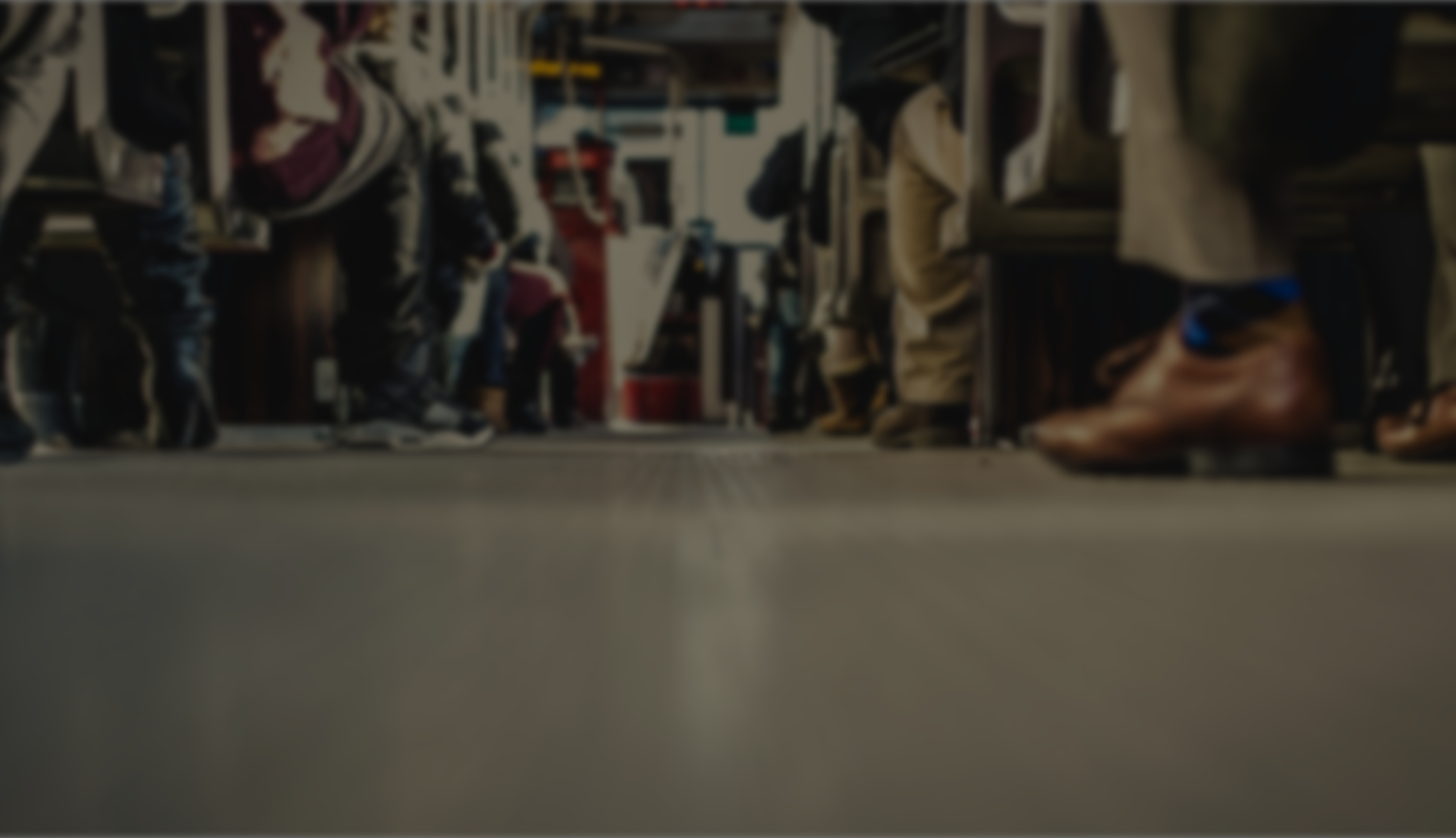 1 Tim 2:5-6
5Want daar is een God en een Middelaar tussen God en die mense, die mens Christus Jesus, 6 wat Homself gegee het as ’n losprys vir almal, as die getuienis op die regte tyd,
Caption
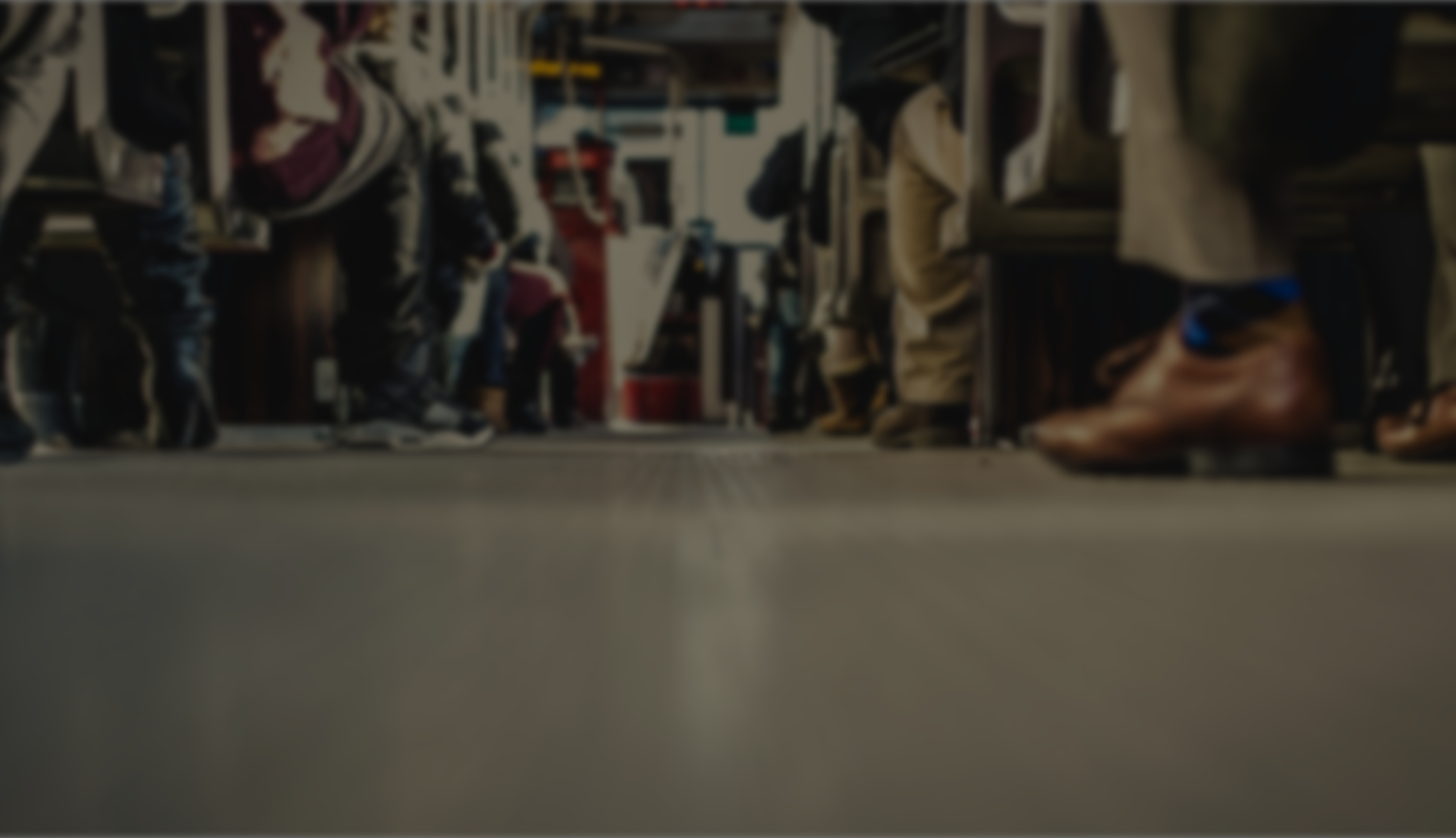 Bid Vir Alle Mense
Hoe lyk my gebeds lewe?
Lei my tyd in gebed na n lewe wat still, toegewyd, en waardig is?
Is ek gereeld besig om te bid vir die redding van alle mense?
Caption